Classroom & Laboratory Safety
By C. Kohn
Agricultural Sciences
Waterford WI
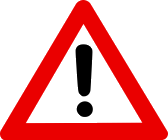 General Expectations
Ask if unsure. Report if unsure.  Do not act if unsure.
Follow Instructions.
Know all safety precautions & equipment so that you can act if/when needed.
Keep areas neat and clean with chairs pushed in in case of emergency. 
You are responsible for preventing accidents. 
Never handle an unknown substance. Ask first.
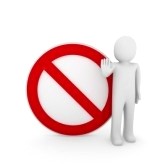 Source: 123rf.com
General Expectations
Alert your instructor of all emergencies and wait for their response before taking action. 
Never eat or drink in the classroom. 
Wash your hands after handling anything potentially harmful.
Never work alone in a room or lab.
If there is an emergency, stop what you are doing and be prepared to assist.
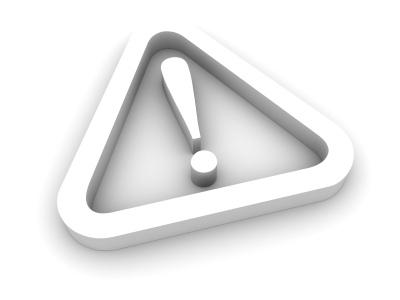 Source: PRWeb -flickr.com
Eyewear
Eyewear is needed any time we have… 	
Lab chemicals are being used
Glassware is being used
Substances are being heated
Open flames are present
Organs or other live tissues are being dissected
Eyeglasses do not count as eye protection.
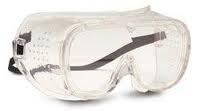 Source: medical-supplies-equipment-company.com
Gloves
Gloves are needed anytime we have…
Lab chemicals are being used
Organs or other live tissues are being dissected
Replace any gloves with rips or tears.

Tell your instructor if we are running low on gloves before they run out.
Lab Coats
Lab coats are needed any time…
Lab chemicals are being used.
Organs or other live tissues are being dissected.
We have open flames.
Always neatly fold your lab coats when finished.
It’s the polite thing to do.
Apparel & Footwear
When working with glass, lab chemicals, live tissue, or outdoors, closed-toed shoes are needed. 

Do not wear overly-loose clothing when performing a lab.

Dress appropriately if we go outdoors.
Eyes & Contact Lens
If you spill a liquid in your eye (chemical, blood, etc.), alert your instructor if you have contacts. 
Just because a spill in your eye does not hurt does not mean it is not causing damage. 
Always rinse your eyes in an eyewash station in the event of a spill.
Glassware
Always clean glassware before using if in doubt.
Cold glass looks the same as hot glass.
Test tubes should always be heated with the open end pointed away from people.
Never use chipped, dirty, or broken glass.
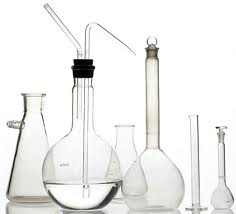 Source: ehs.washington.edu
Sharps
Always carry sharp objects securely with the sharp end pointed down. 
Never try to catch a falling sharp object.  
Move away as it falls while alerting everyone nearby. 
Always cut away from your body.
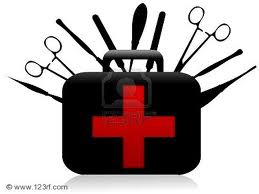 Heat & Flames
Glass can shatter when heated and gas flames can have flare-ups – always use eye protection when heating or burning something. 

Never leave a burner or flame unattended. 
Always have a partner.
Long or loose hair or clothing must be tied back.
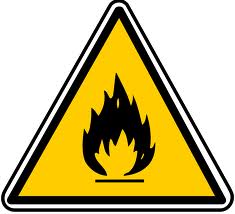 Source: fundraw.com
Laboratory Chemicals
Assume every chemical can be dangerous. 
Always read the side of the bottle before using a lab chemical.
Once it’s out it stays out.  
Never return used chemicals back into a container.
Always turn on a faucet before dumping a chemical
Never add water to acid.
Only the instructor should have access to chemical supply areas. 
If you spill a chemical on your skin or in your eyes, immediately flush with water while alerting your instructor.
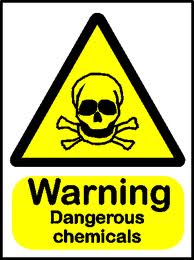 Source: altecweb.com
Animals
All animals have the potential to carry serious disease.  
Always wash your hands after handling animals
Alert the instructor of any loose animals and wait for their response before taking action. 
Never work with animals alone. 
Humane treatment of animals is required to be in this classroom.
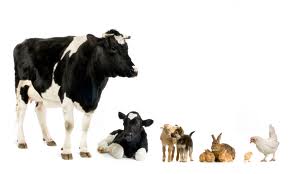 Source: keepanimalshealthy.org
Organ/Tissue Dissection
Gloves, goggles, and aprons/coats are needed whenever handling organs or tissue.
Know how organs or tissue should be disposed of before beginning.
If a fluid gets into a mucus membrane (mouth, nose, eyes), immediately flush with lots of water.
Emergency Response Protocols
General Principles
Alert your instructor first. 
“Code 1” is standard but not necessary. 
If additional help is needed, call “0” on the phone AND get a neighboring instructor to assist.
After school hours, dial 8-911.  
Assist only if needed or requested. 
Stay safe and out of harm’s way.
Spilled Chemical/Broken Glass
If there is broken glass or a chemical spill, first alert the instructor.
Next stand guard at a safe distance while alerting everyone else to prevent another student from being exposed. 
Be prepared to assist if the instructor asks. 
Do not pick up broken glass with your bare hands. 
Do not hesitate to leave if there are chemical fumes. 
Do not wait to flush with water if you spill a chemical on your skin.
Fire
If a fire breaks out, alert the instructor before anything else. 
If a fire alarm goes off, stop what you are doing and immediately leave the classroom. 
In our room, exit the main classroom door, go down the locker room hallway, and exit through Door 11. 
Meet at the tennis courts where we will take attendance. 
Do not leave your class to find someone else. Stay with your instructor.
Tornado
If a tornado watch is issued, keep doing as you were before but remain prepared.  
This only means conditions are favorable for a tornado.
If a tornado warning is issued, immediately stop what you are doing, leave through the main door, and go into the lower hallway by the locker rooms. 
Do not wait or hesitate – a tornado warning means a tornado is already on the ground. 
Cover the back of your head and neck with your hands and duck forward.
Code Red/Intruder
Immediately stop what you are doing. 
Move into the Ag Office.  Check to ensure all doors are closed and lights are off on the way.
Remain absolutely quiet and motionless throughout the lockdown. 
Be prepared to act quickly to follow your teacher’s instructions if needed. 
If you are no longer safe in your area and a safe escape is not possible, be prepared to fight back using anything you can (books, desks, etc.). 
Always follow your instructor’s advice. 
Code Yellow – keep doing what you are doing; you cannot leave the room.
Allergic Reaction
It is your responsibility to alert the instructor about any allergies you may have and any time your allergies are a problem. 
If you have a need for an Epi-pen, state this immediately and state where it is. 
If another student is having an allergic reaction, stop what you are doing and be prepared to assist.
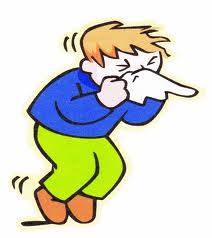 Source: health198.com
Choking
If someone is choking, stop what you are doing and alert the instructor. 
Seek additional help if needed (by phone or in a neighboring classroom). 
Be prepared to assist the instructor.
Seizure
If a student or instructor is having a seizure, push away anything they might strike with their body.
Protect their head with a sweatshirt, backpack, or other padding. 
Do not try to hold down their body – allow them to flail freely. 
Be prepared to seek assistance from another instructor or with the phone.
Unconsciousness
Unconsciousness is always life threatening. 
Seek immediate assistance from the instructor, main office, and neighboring instructors if someone becomes unconscious. 
Be prepared to check the ABCs – 
Airway (is it clear?).
Breathing (look, listen, and feel for breathing). 
Circulation (do they have  a pulse? Are they turning blue?).
Classroom Procedures
Locate the following
Exits
Fire Extinguishers
Fire Blanket
Eye Wash Stations 
Spill Station
Classroom Policies
Hand-in Drawer
Mailboxes
Deposit Box
Computers
Announcements

Latework & Grades 
Everything is always on the website!!!!
Classroom Rules
The 3 Rules
In order to be allowed in this classroom…
1. You have to ensure the safety of yourself and others. 
2. You have to support the learning of yourself and others. 
3. You have to be respectful to everyone in the room.